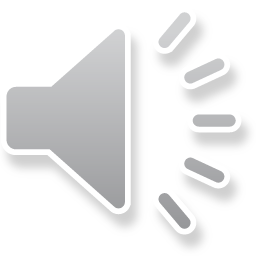 Фильм сделан по материалам 
лекции о «Книге Перемен» 
в библ. им. Волошина 
31 марта 2023 г.

Фильм сделал Игорь Бурдонов 
10 апреля 2023 г.